Ion Acceleration via Spherical Coulomb Explosion
Myles Allen Zosa
Institute of Laser Engineering, Osaka University
Laser Driven Ion Acceleration
Neutron Generation
~ 2 MeV Protons
Cancer Therapy
> 100 MeV Protons
Ion Driven Fast Ignition
Isotope Generation
Laser Driven Ion Acceleration
Coulomb Explosion (CE)
Target Normal Sheath Acceleration (TNSA)
Radiation Pressure Acceleration (RPA)
Hole Boring Acceleration (HBA)
What is Coulomb Explosion?
Why Coulomb Explosion?
M. Murakami, K. Mima, PoP, 2009
Coulomb Explosion: Similar Ions
1
QL
R
Coulomb Explosion: Similar Ions
Inner Ions Cannot overtake the outer ions
Outer Ions have more initial enclosed charge

Only the enclosed region contributes to the final energy
Q
2
QL
r0
Coulomb Explosion: Similar Ions
1
Q
2
QL
r0
Add More Energy to Inner Ions!
Inner Ions Have Lower Energy than Outer Ions!
Not Monoenergetic!
Coulomb Explosion: Heavy Ions
1
QH
R
Coulomb Explosion: Heavy Ions
1
Q
Assume heavy ions are static!
2
QH
r0
Coulomb Explosion: Heavy Ions
1
Q
2
QH
r0
Inner Ions final energy 
GREATER THAN
 Outer Inner Final Energy
Adding heavy ions will improve the energy spectrum
Types of Spherical Targets for Optimization
Target 1
Target 2
Target 3
Target 4
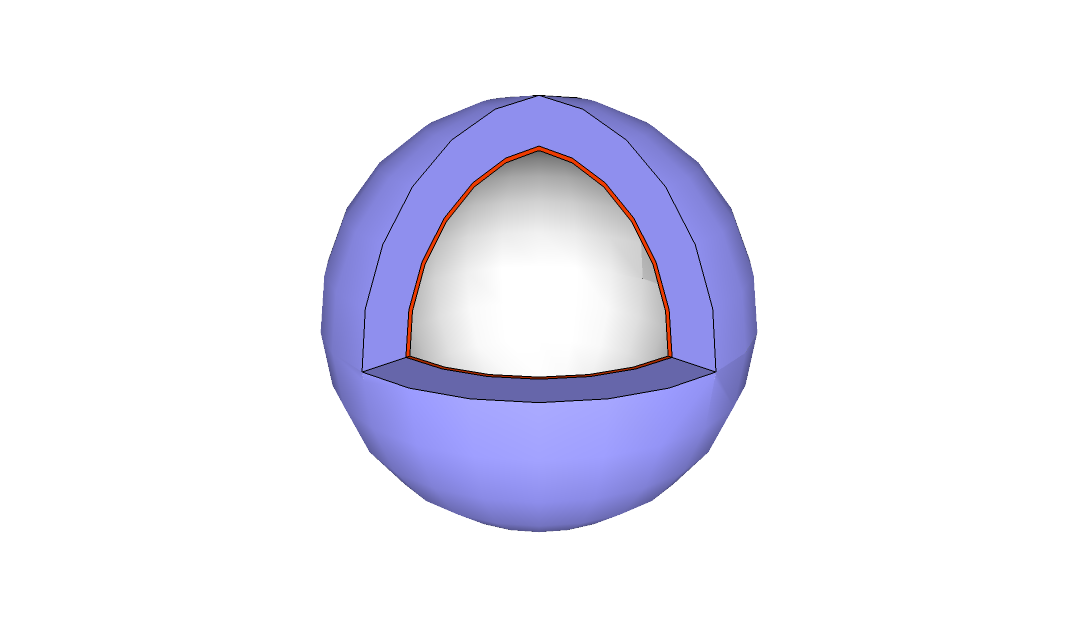 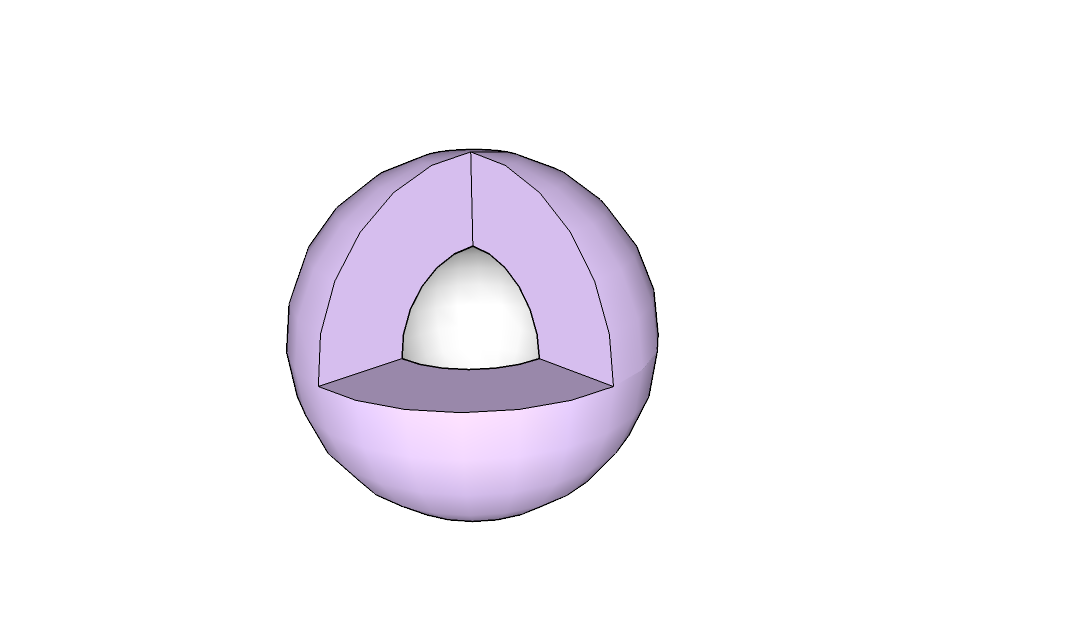 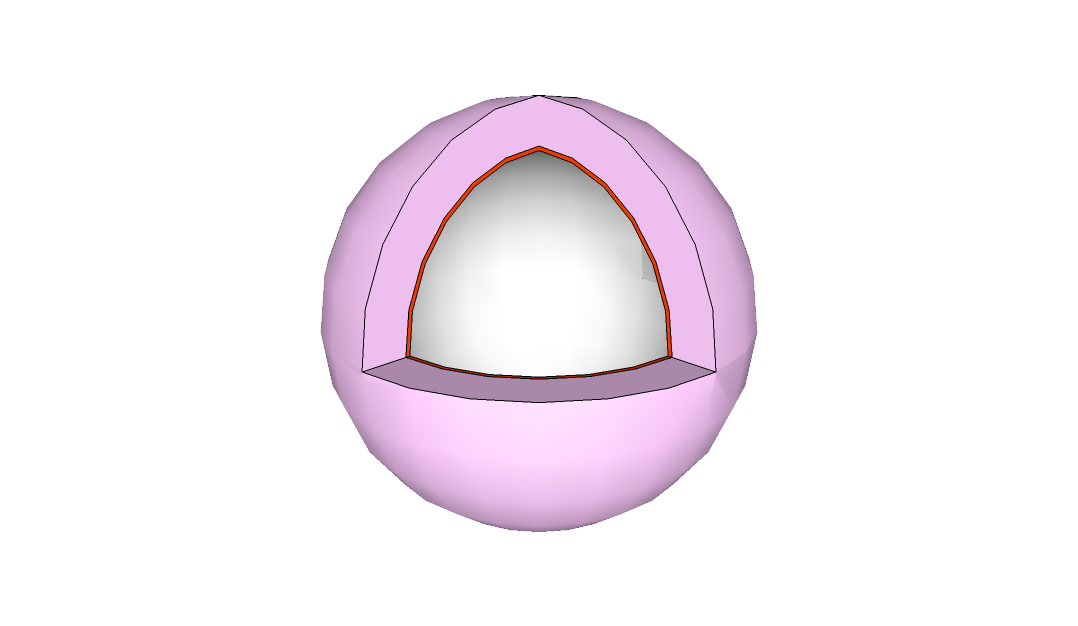 Target 1: Uniform Solid Target
Energy Profile of Light Ions
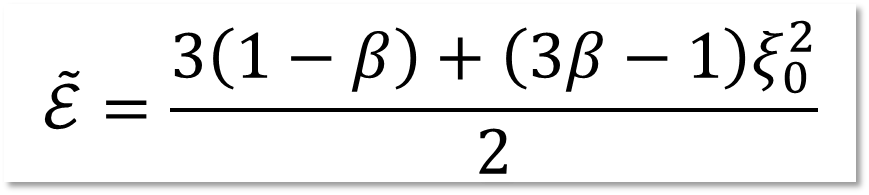 Energy Contributions from light ions (1) 
and heavy ions (2):
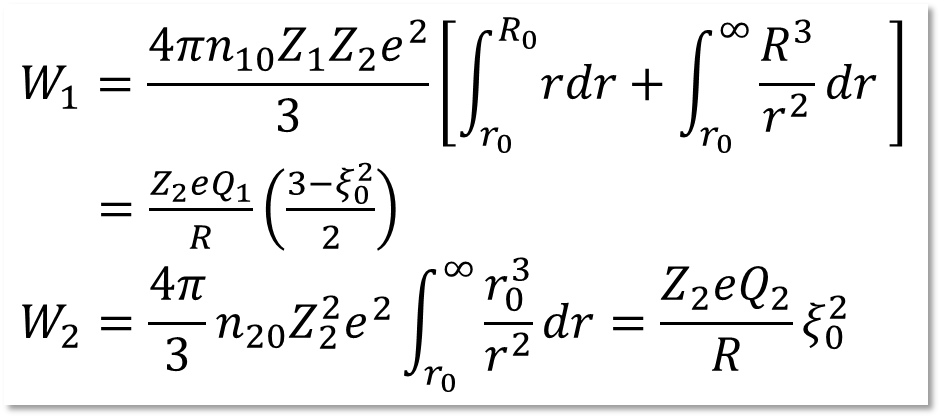 Target 1: Quasimonoenergeticity
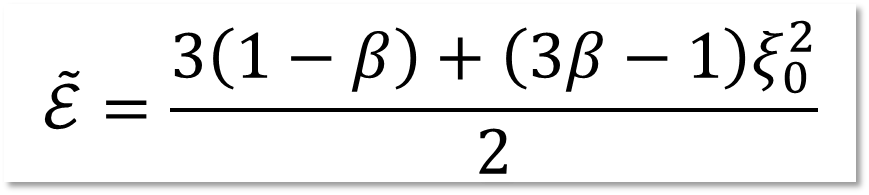 Target 2: Segregated Hollow Target
Energy Profile of Light Ions
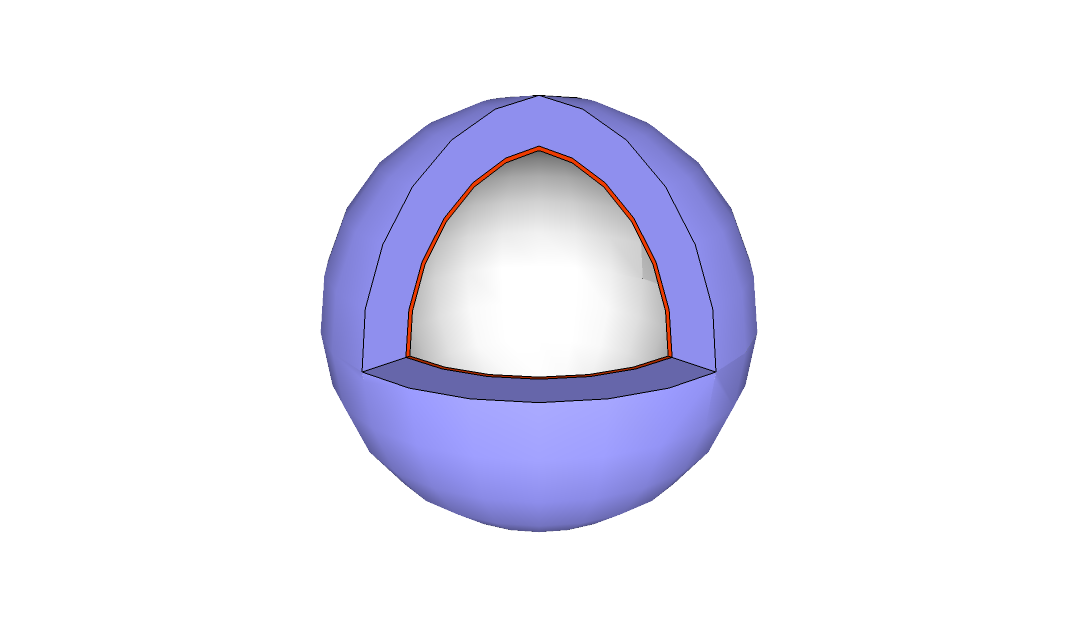 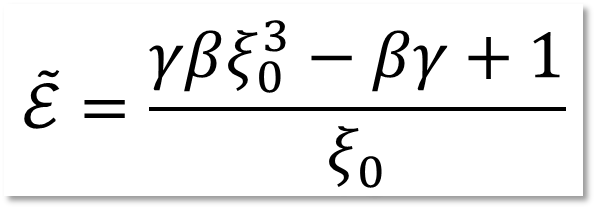 New parameters:
Energy Contributions from light ions (1) and heavy ions (2):
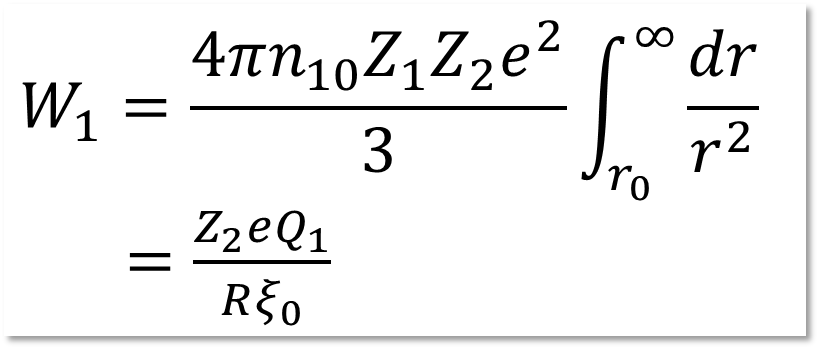 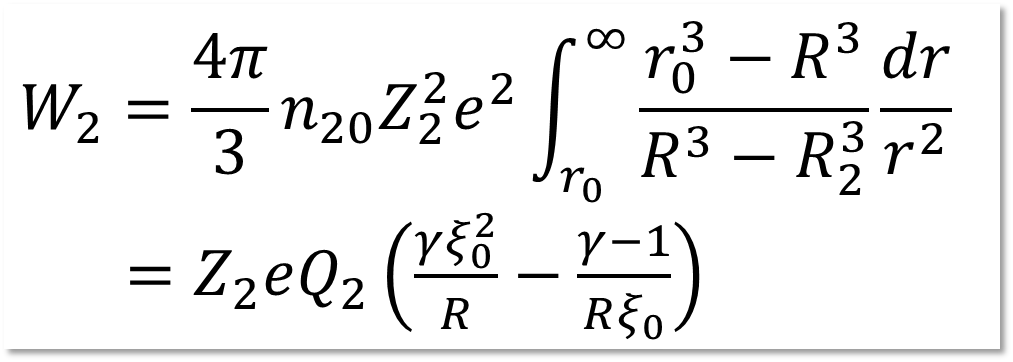 Target 2: Monoenergeticity
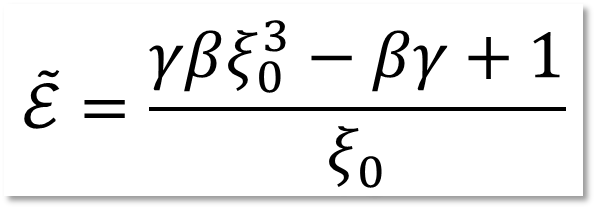 Target 3: Uniform Hollow Target
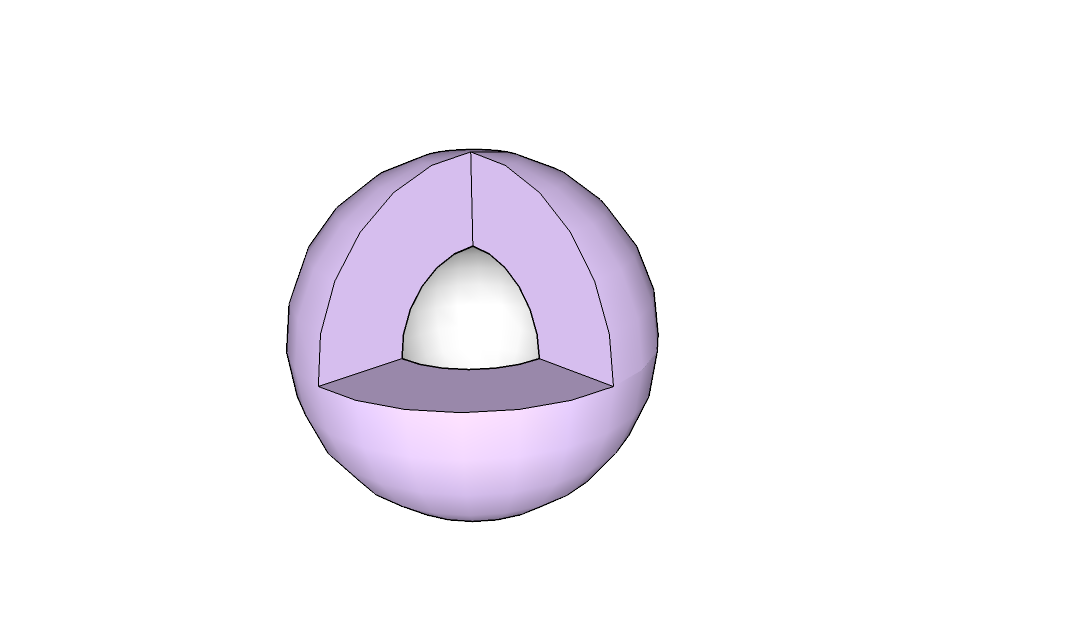 Energy Profile of Light Ions
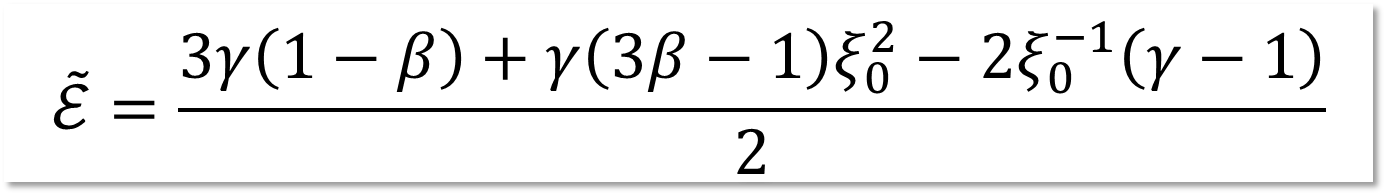 Energy Contributions from light ions (1) and heavy ions (2):
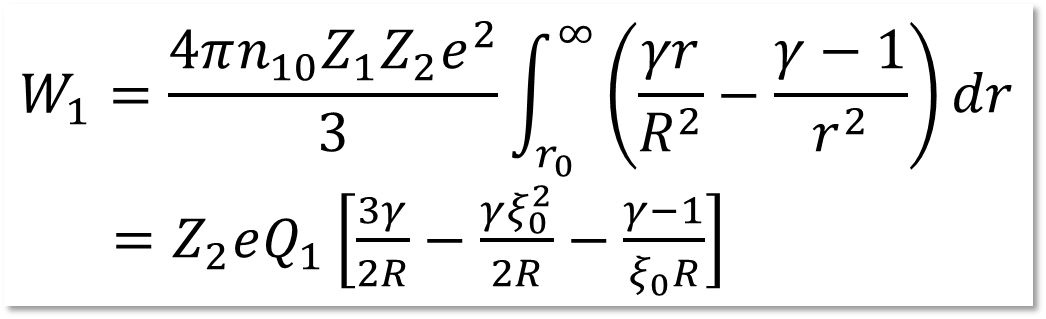 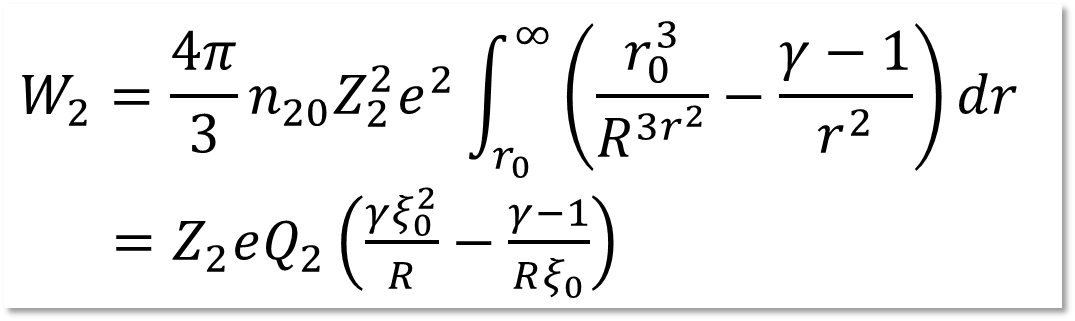 Target 3: Monoenergeticity
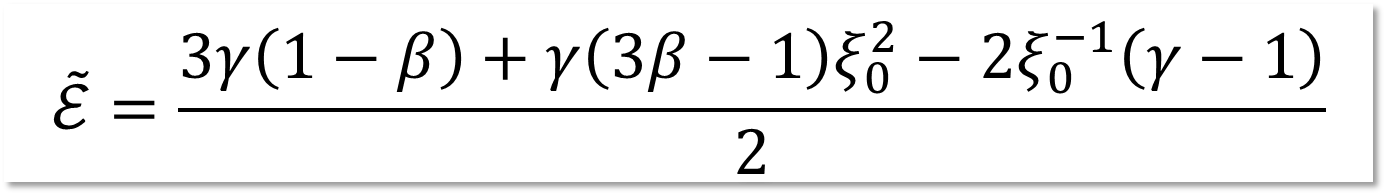 Target 4: Hybrid Target
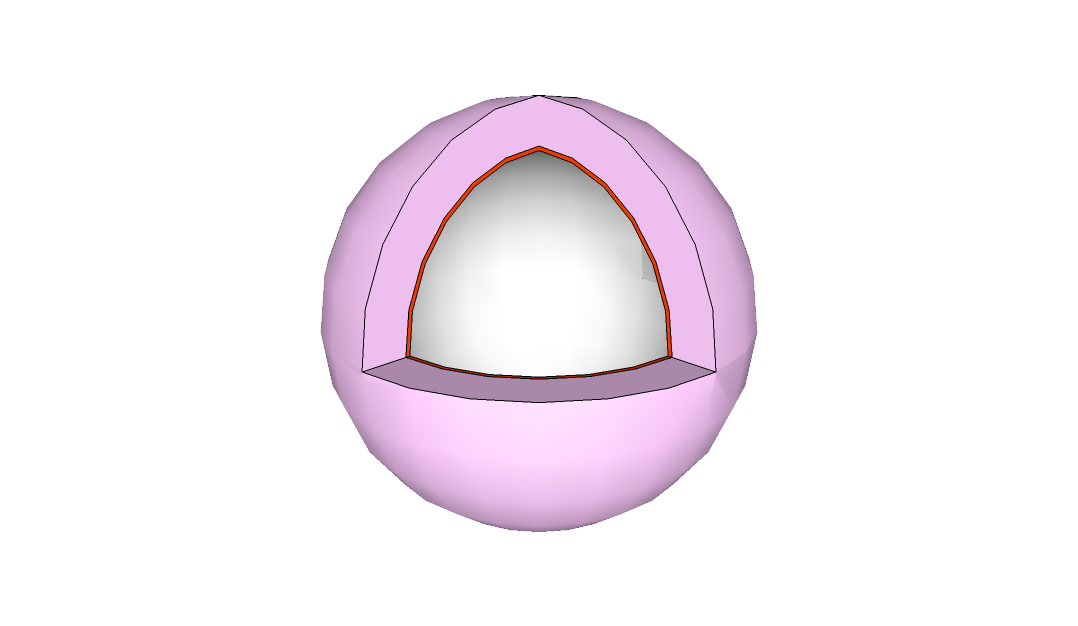 Energy Contributions from light ions (1) and heavy ions (2):
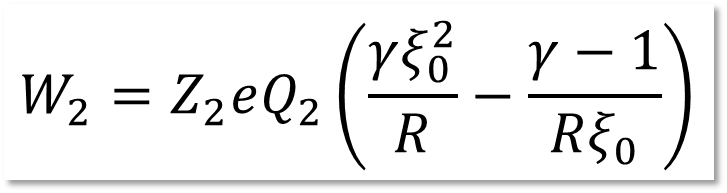 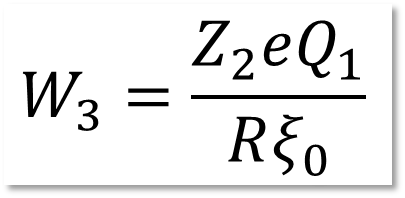 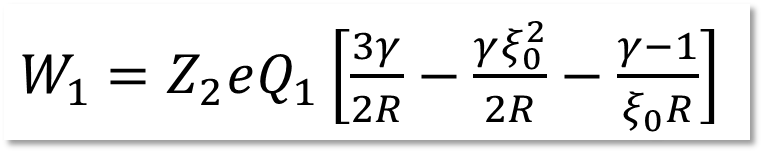 Energy Profile of Light Ions
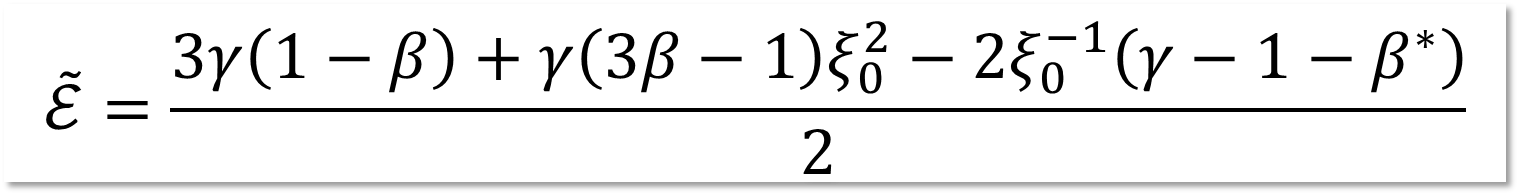 Target 4: Monoenergeticity
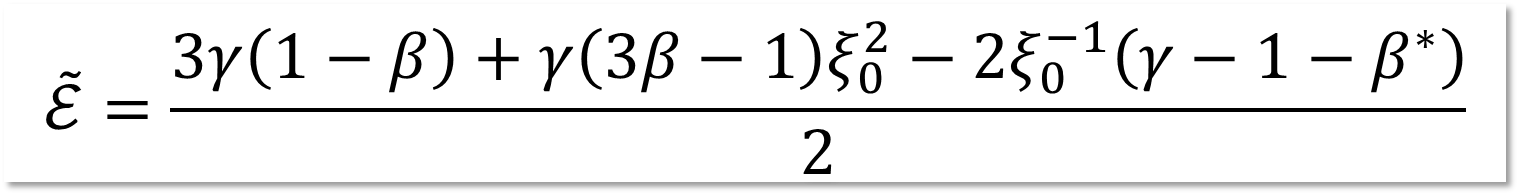 MD Simulation Parameters
Energy Spectrum
All targets are have quasimonoenergetic spectrums
Comparable quasimonoenergeticity

No low energy protons for targets 2 and 4
Coupling Efficiency
Optimal Targets
Target 4:
Hybrid Target
Target 2:
Segregated Hollow Sphere
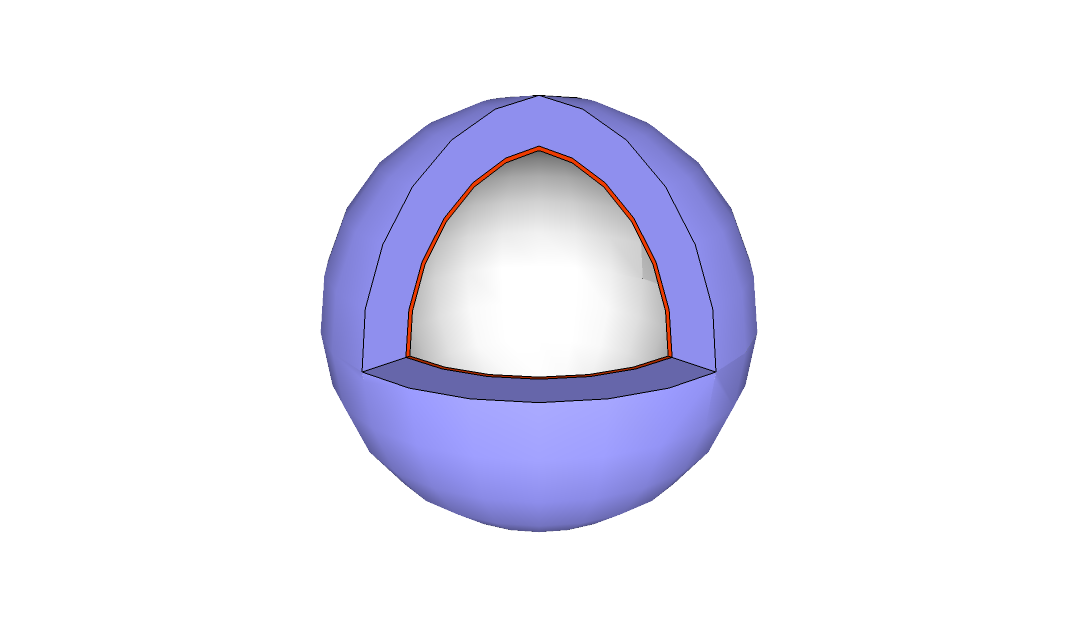 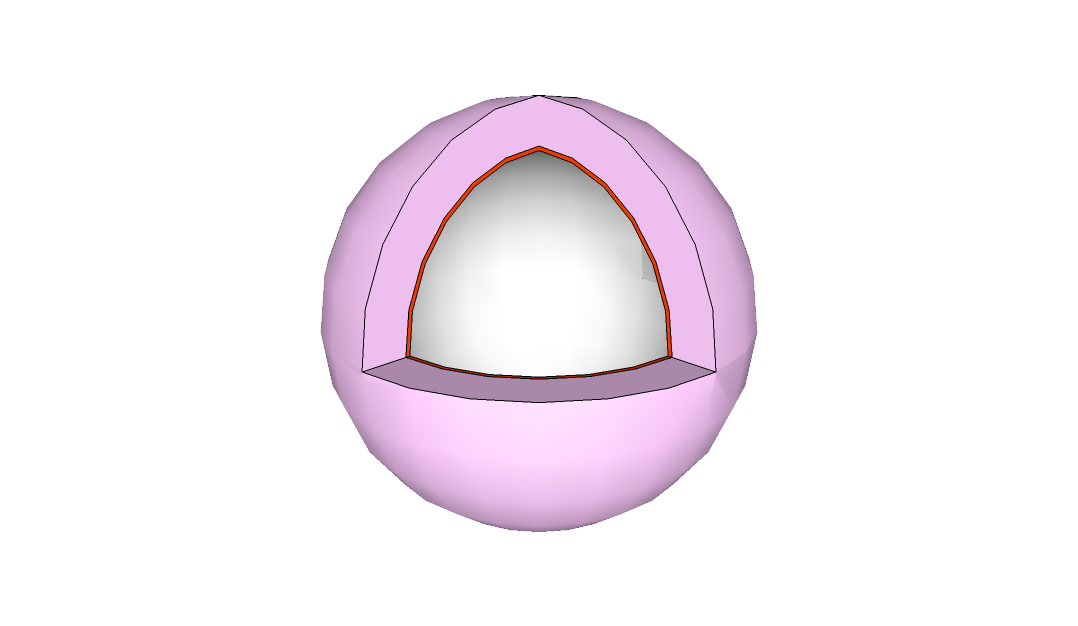 Both have a thin inner heavy ion Layer!
Conclusion and Outlook
All targets produce quasimonoenergetic protons
The thin layer of heavy ions is essential for high coupling efficiency

Proton Energies >100 MeV maybe difficult
2 MeV protons possible
 2 MeV protons can be used for neutron generation
Thank you for your attention!